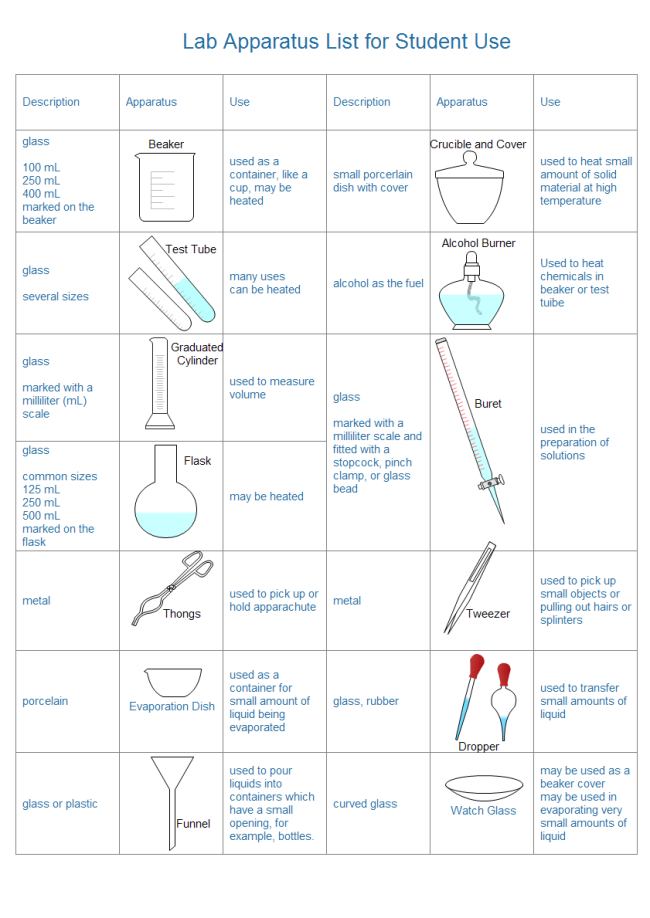 Chemical utensils, devices
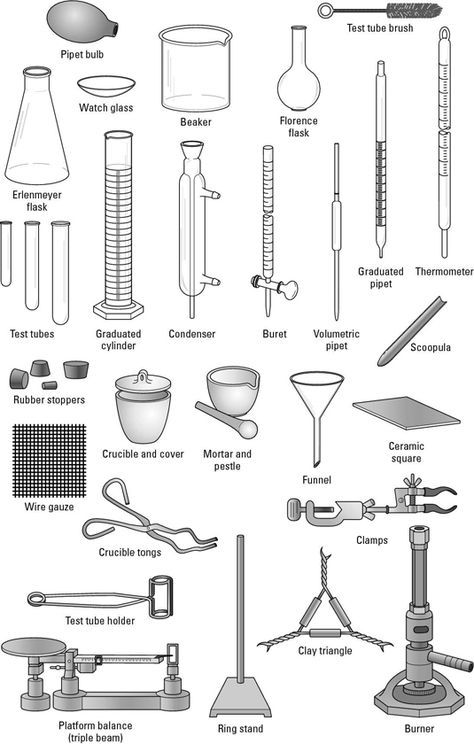